BLOQUE 11.2 : ESPAÑA DURANTE EL FRANQUISMO
SOCIEDAD Y CULTURA
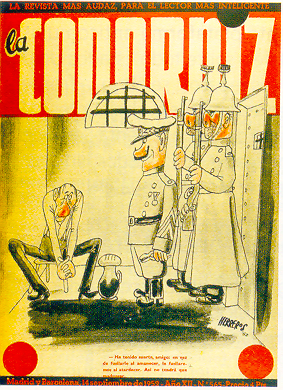 Portada de la Codorniz, 14 de septiembre de 1952
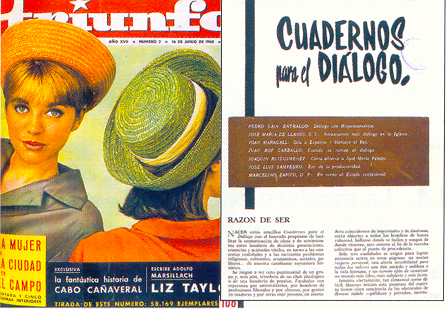 Algunas publicaciones que se abrieron camino tras la Ley de Prensa (1966)
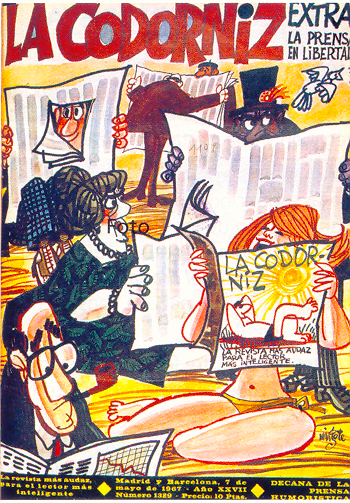 Portada de la Codorniz sobre la Ley de Prensa
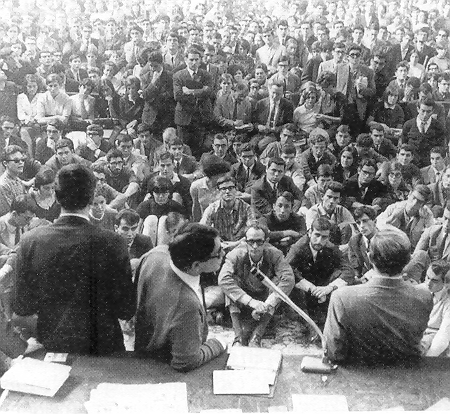 Asamblea universitaria en Barcelona 1966
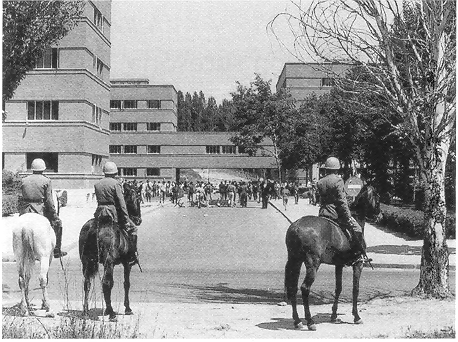 Manifestación estudiantil en Madrid, 1968
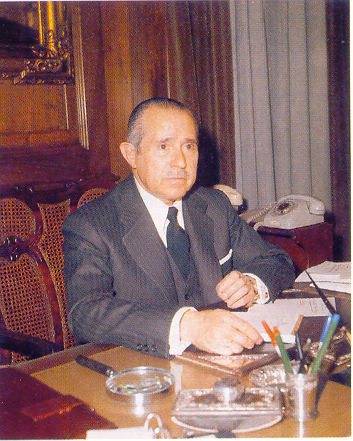 Carlos Arias Navarro
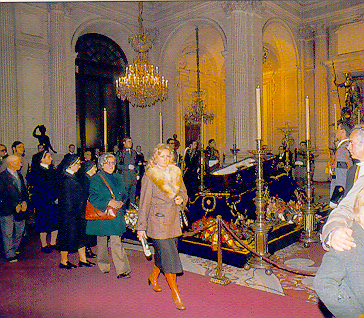 Capilla ardiente con el cuerpo de Franco
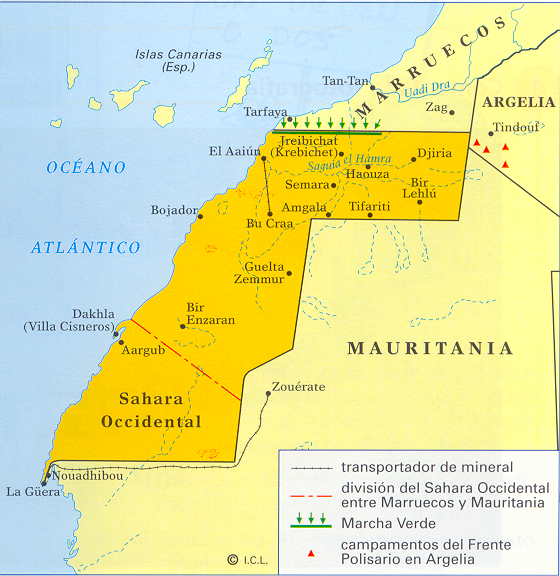 El conflicto del Sahara al final del periodo franquista
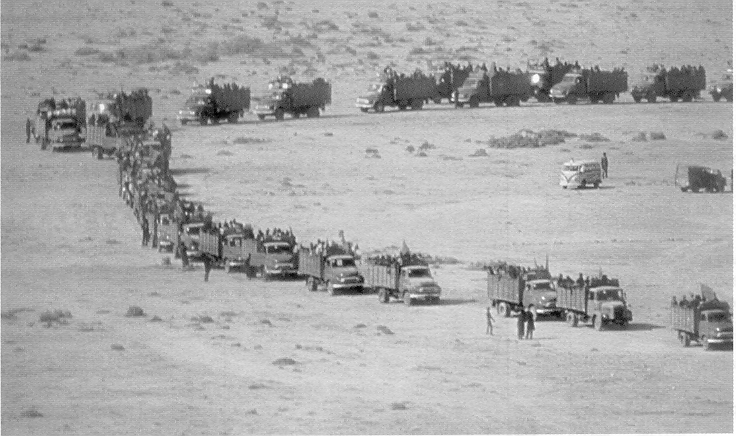 La Marcha Verde. Marruecos sobre el Sahara Español en 1975
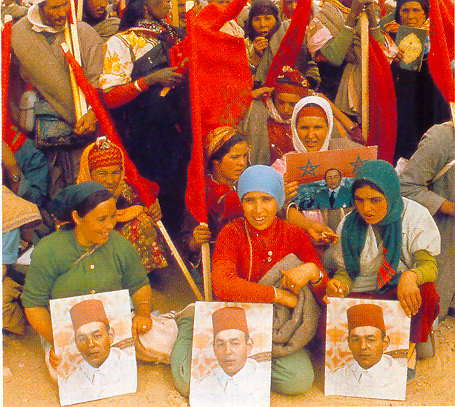 La Marcha Verde en Marruecos, 1975
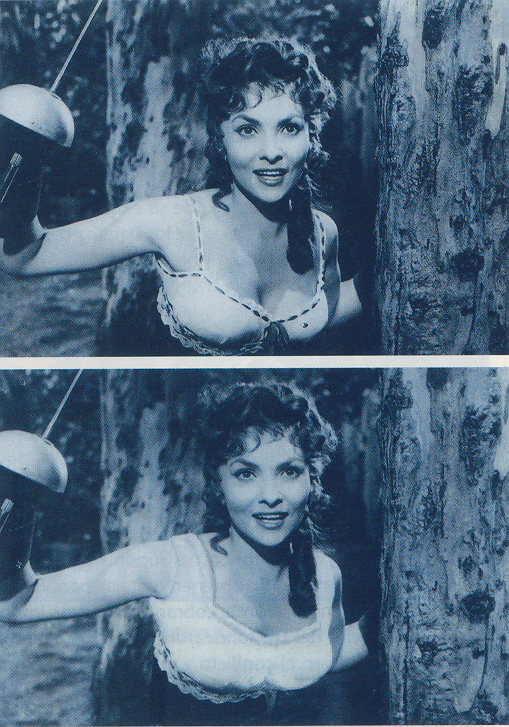 Fotograma de la película censurada en 1966 “La mujer más guapa del mundo”
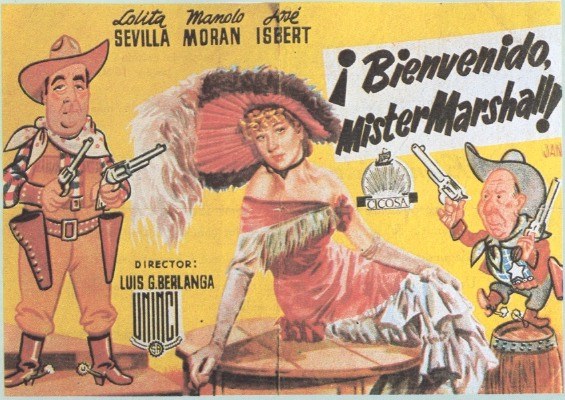 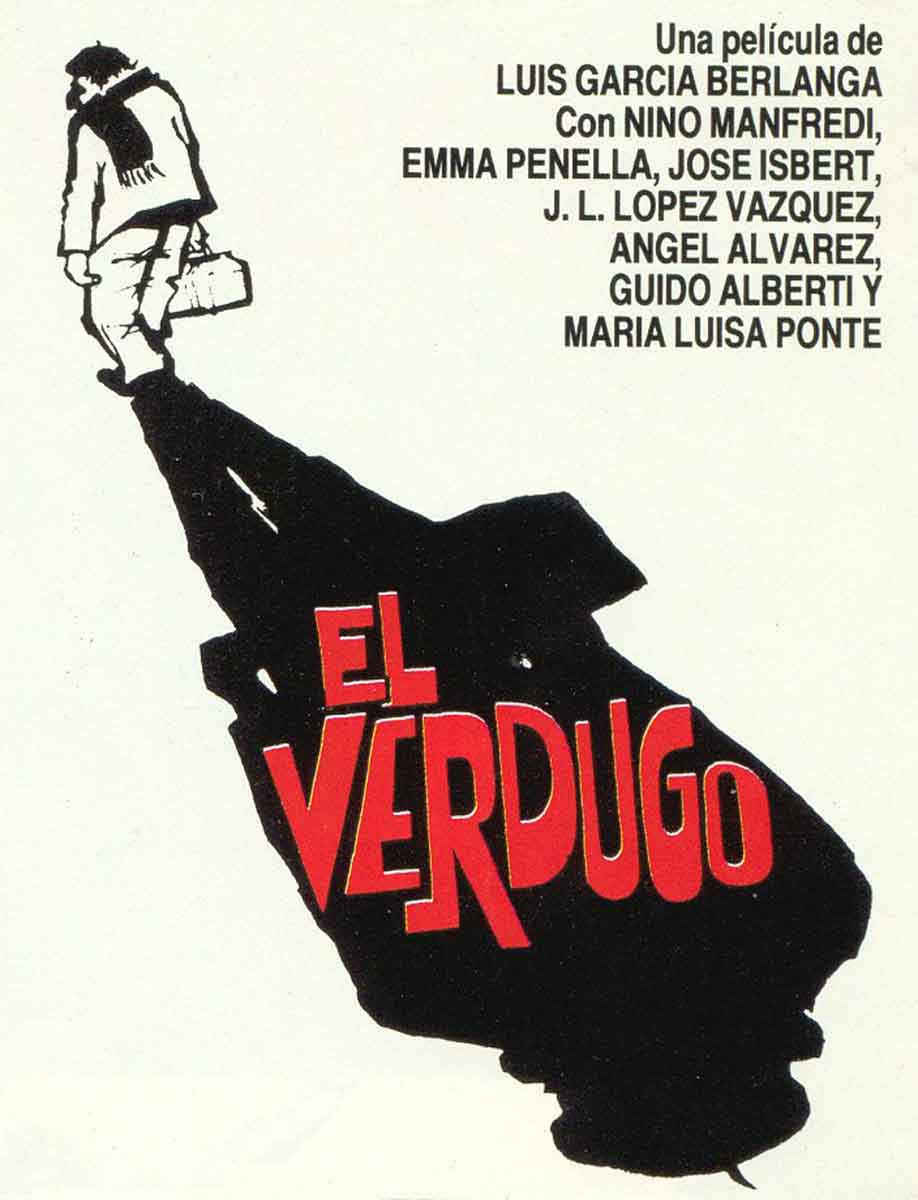 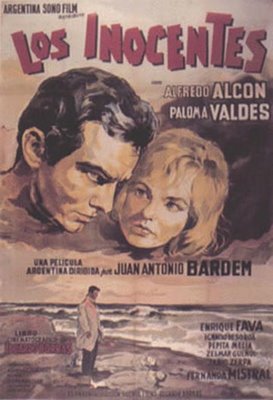 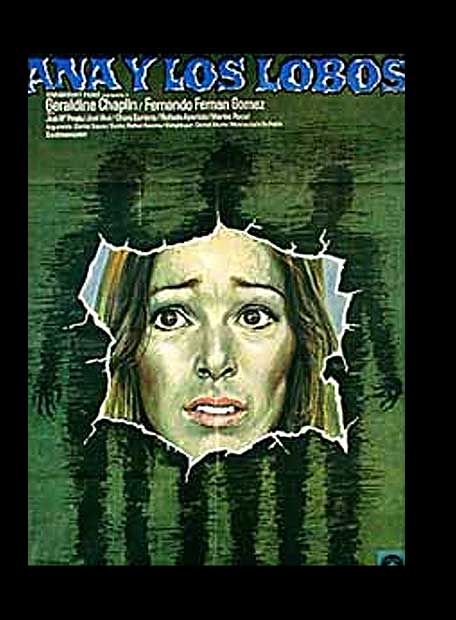 Ana y los lobos de Saura
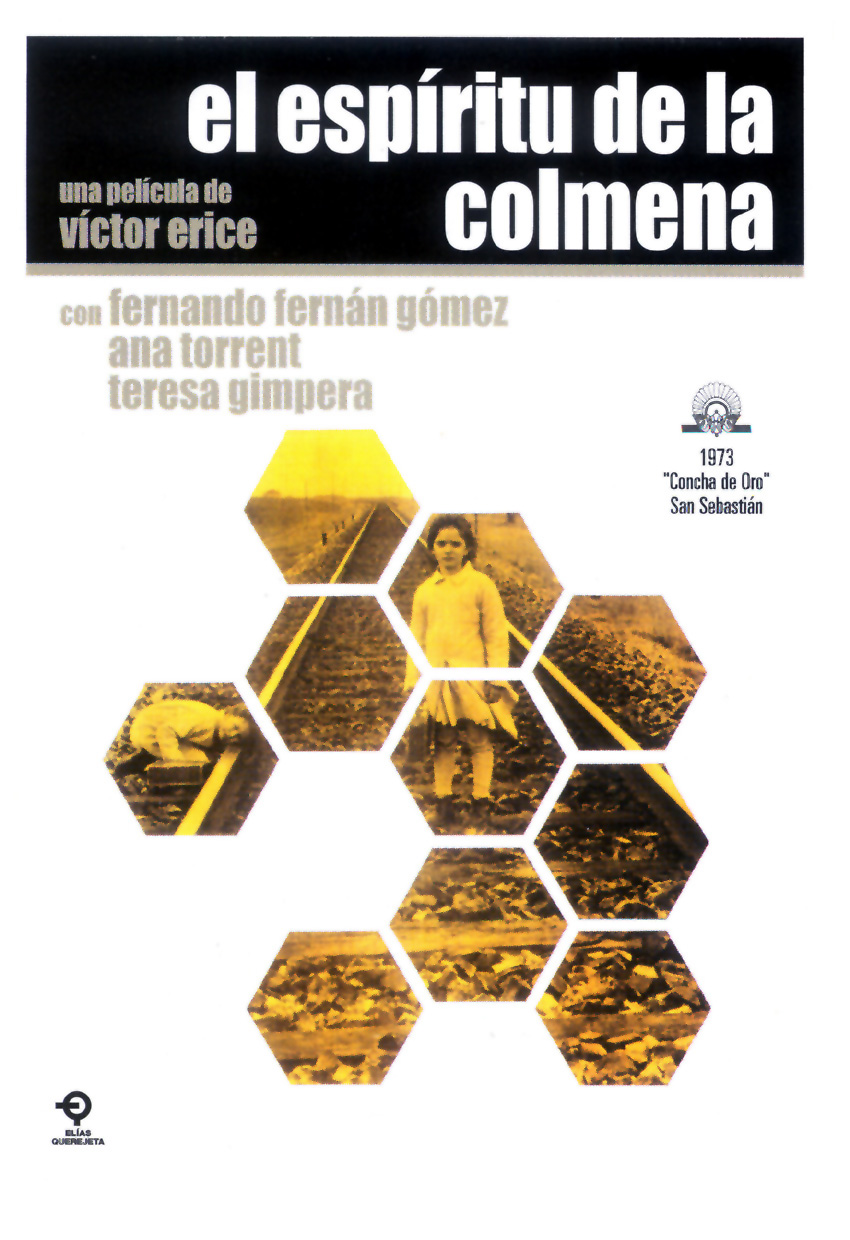 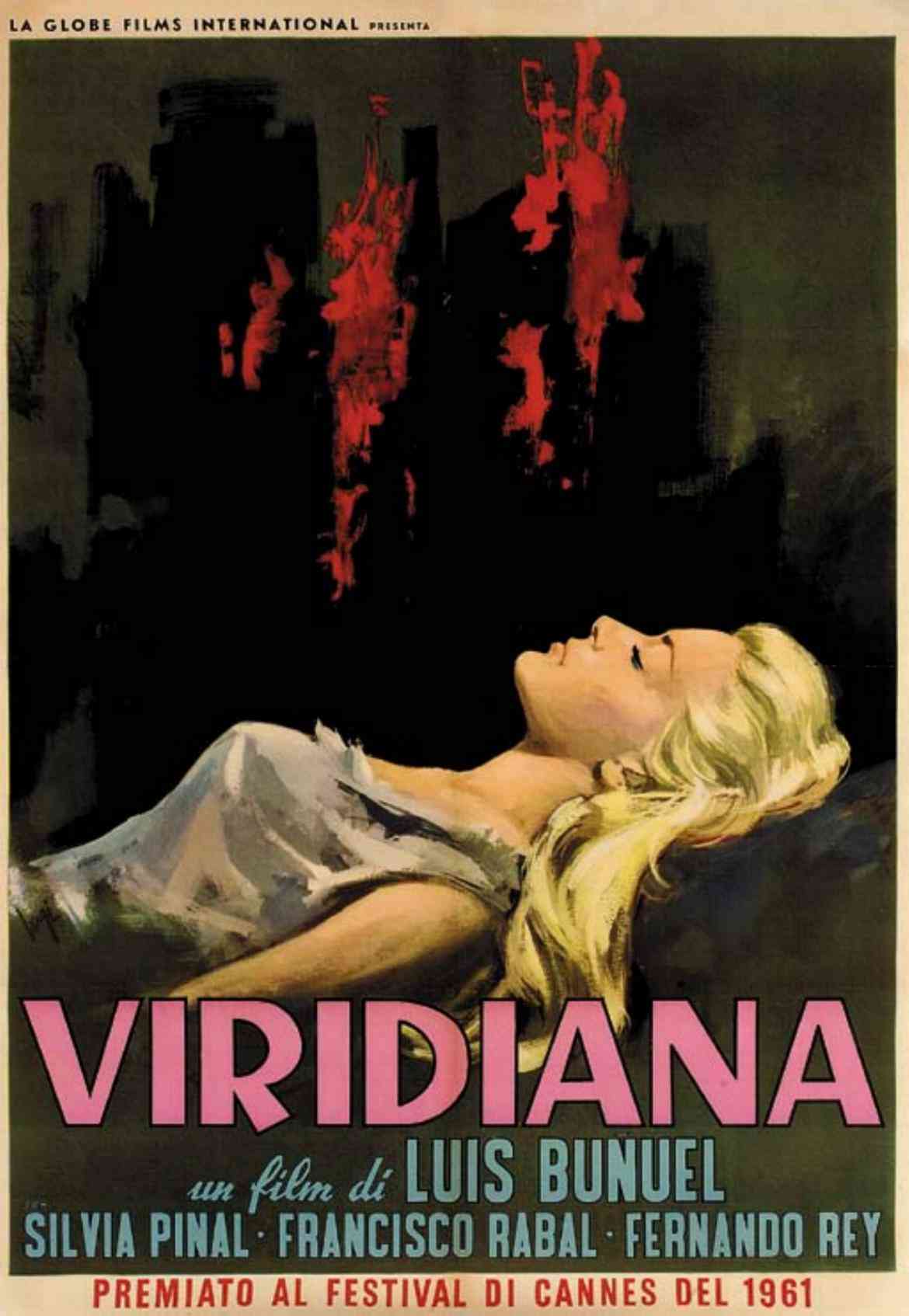 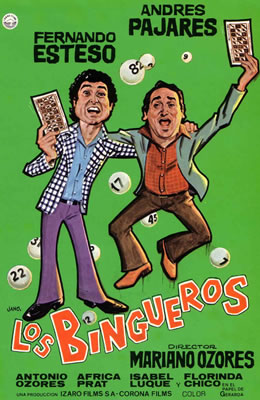 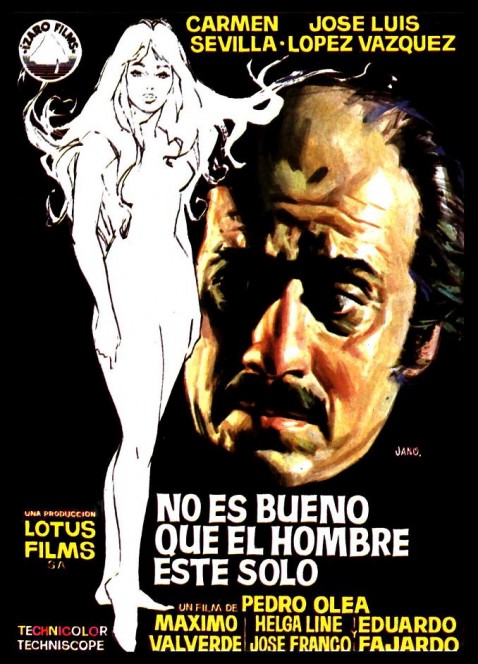 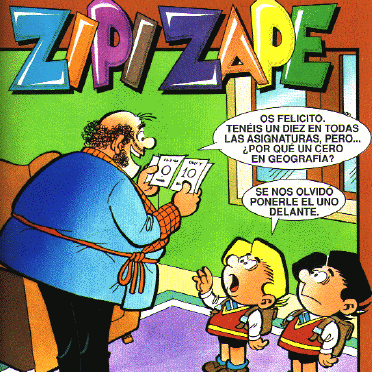 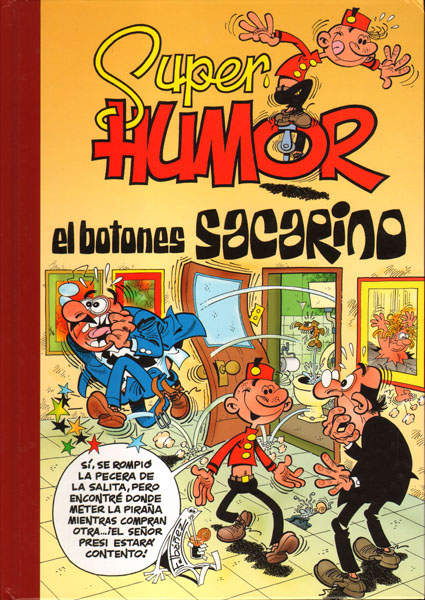 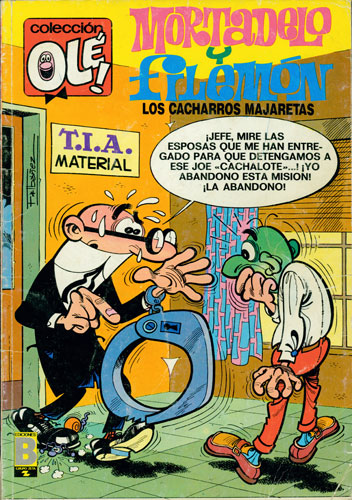 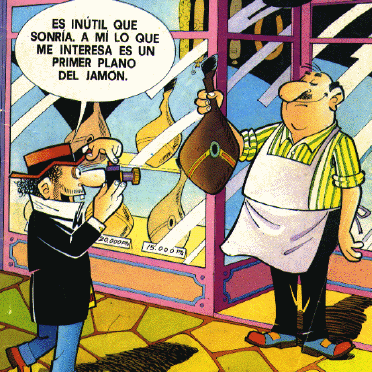 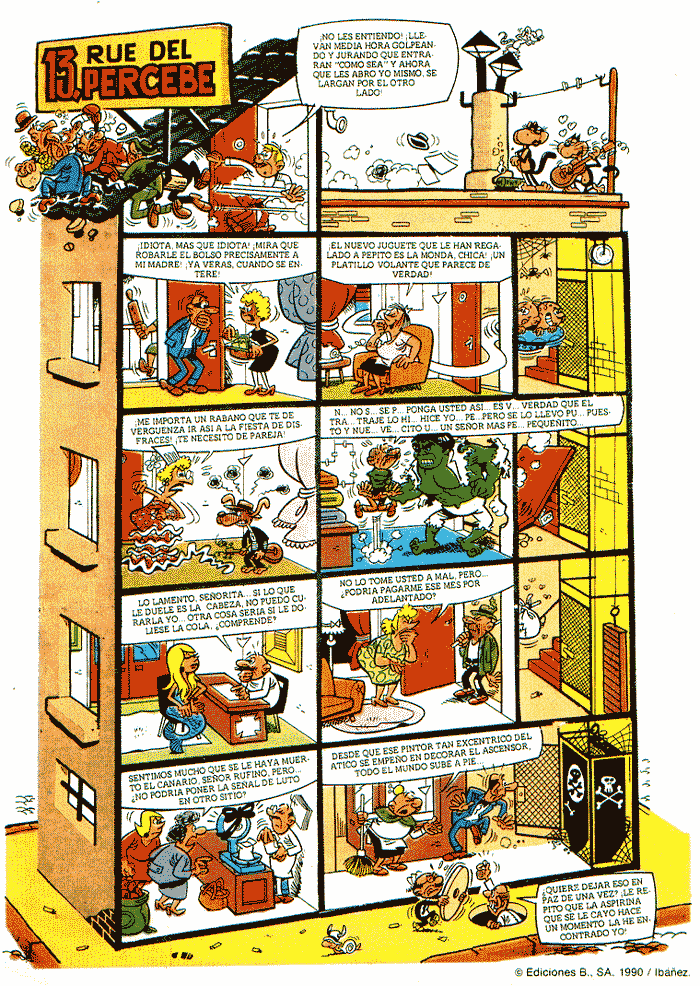 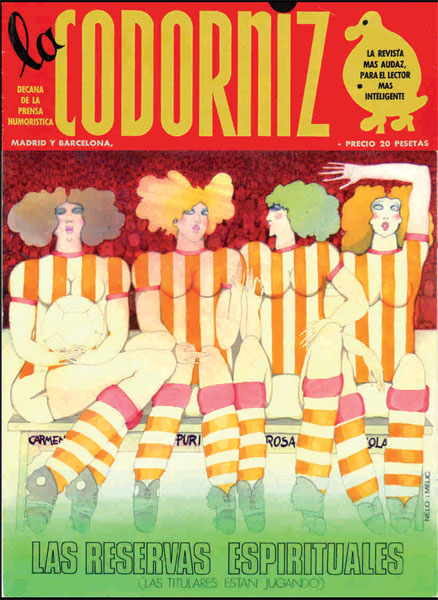 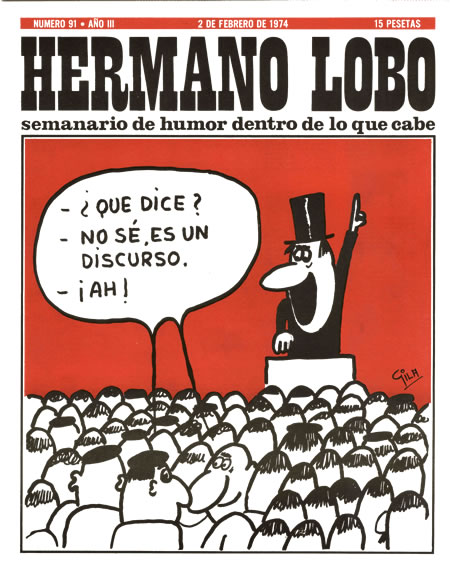 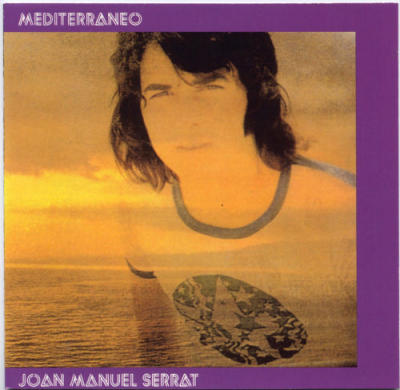 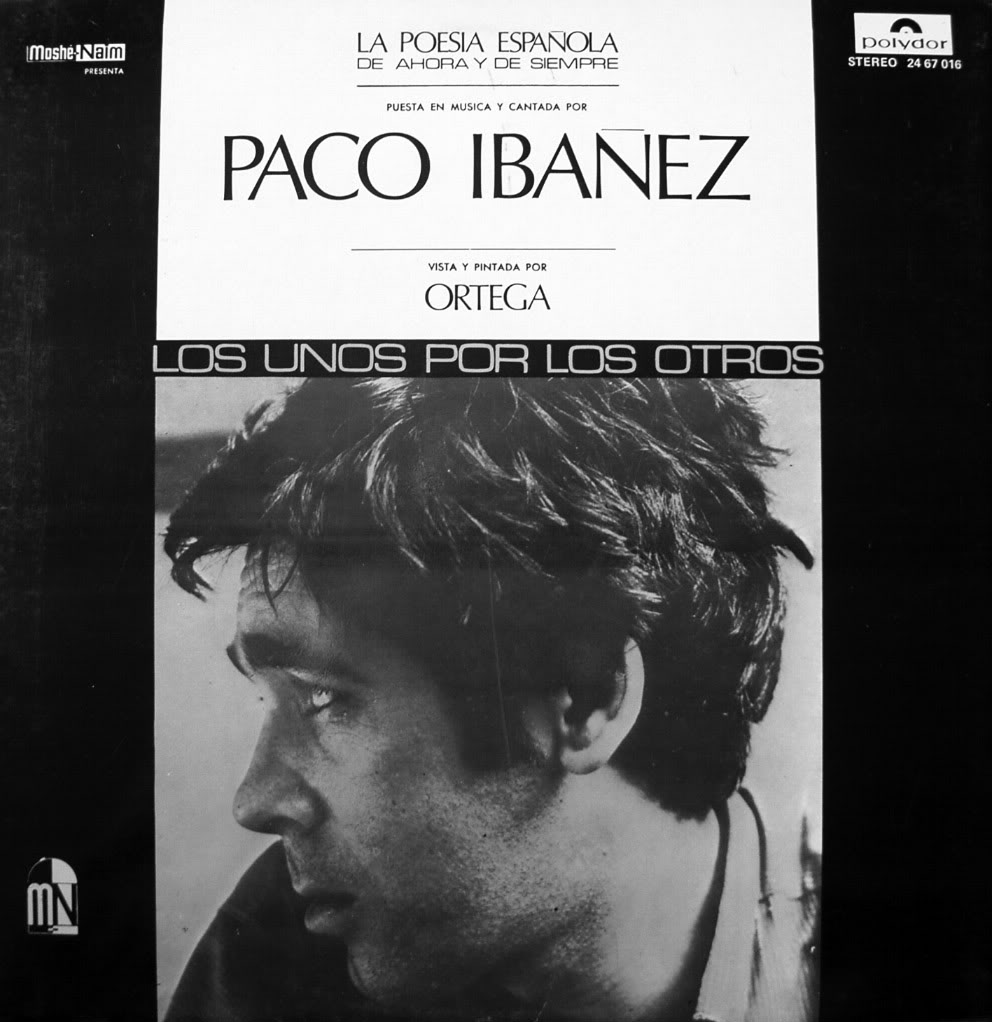 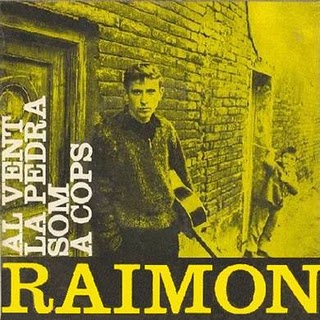 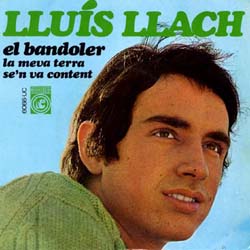 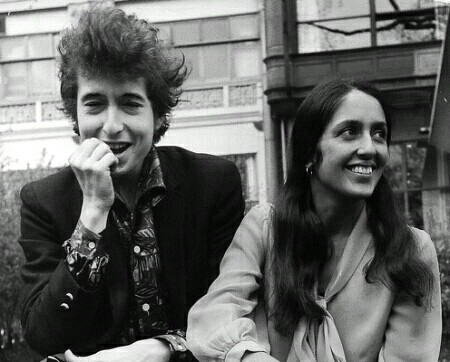 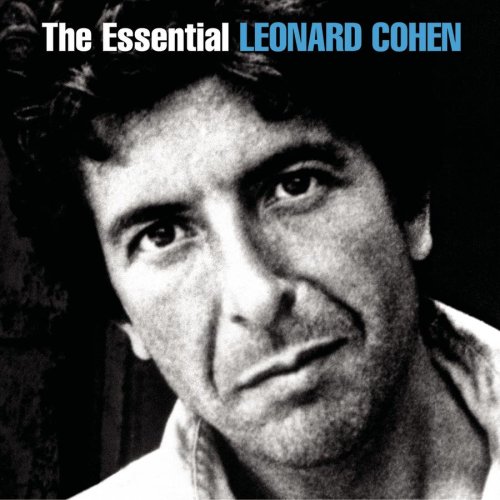 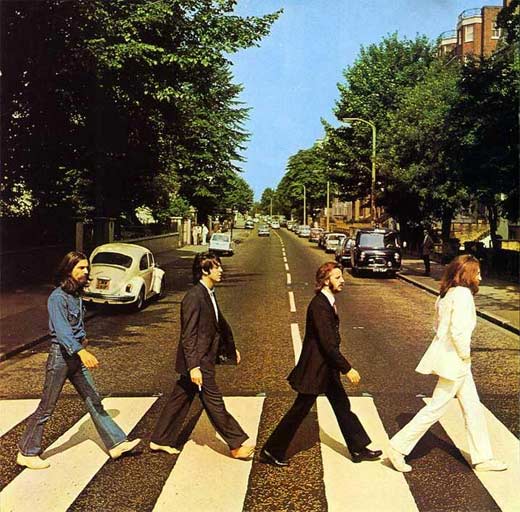 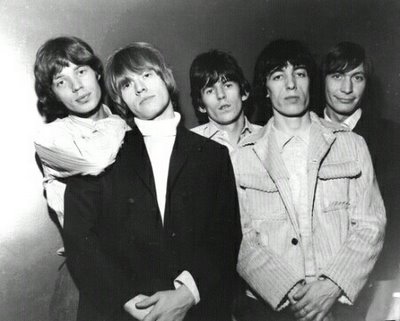 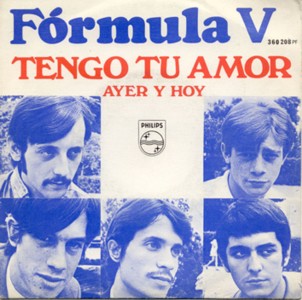 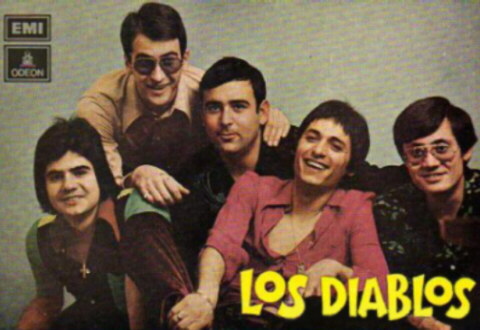 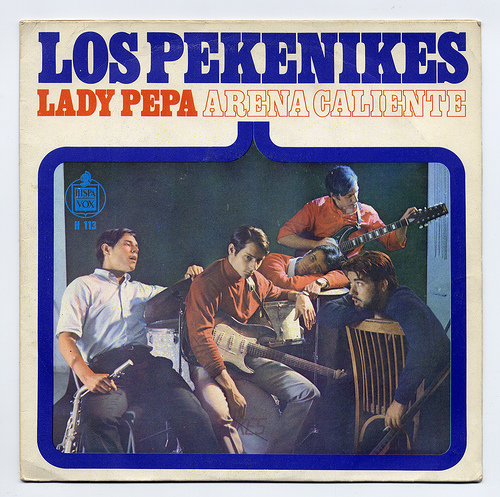 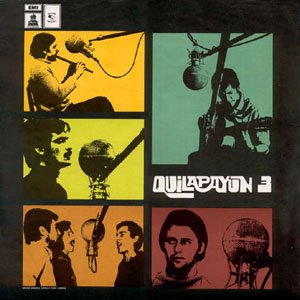 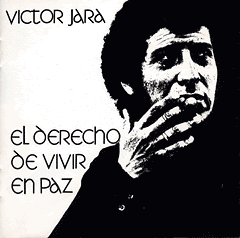 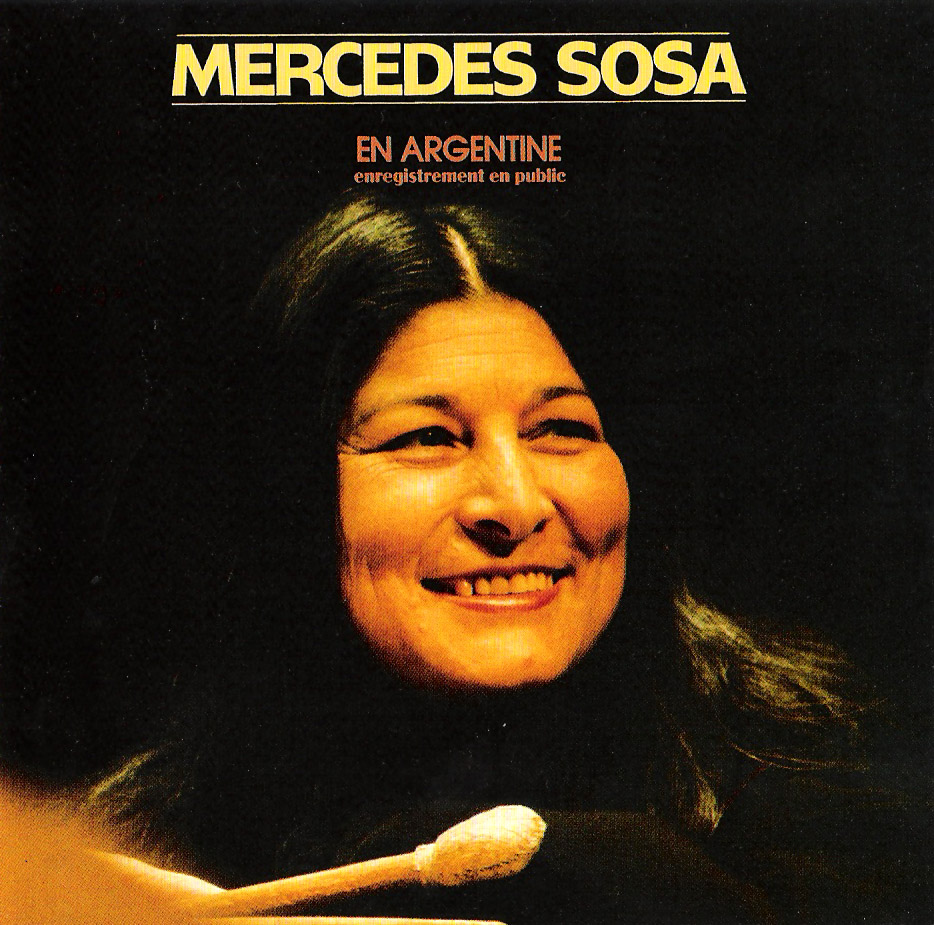 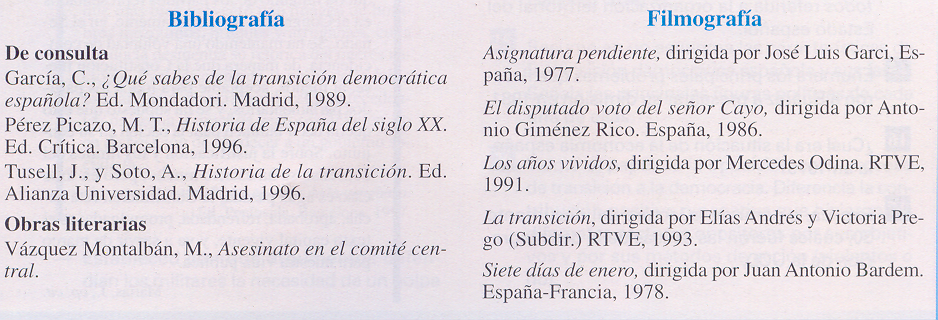 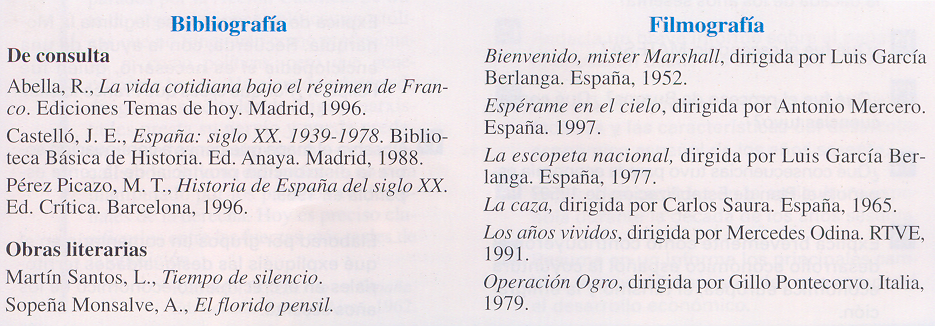